RENOLAB.IDLauréats 2022
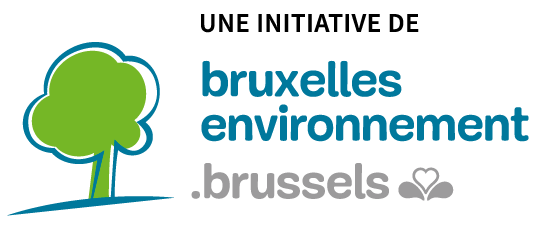 APRIL
AUGUSTUS
JULI
MEI
MAART
2023
SEPTEMBER
OKTOBER
JUNI
Edition 2022
Ontvangst van de van blijken van belangstelling (30)
Ontvangst van de kandidaturen (23)
Publicatie reglement
JURY (7)
Jury 2023
…
…
Januari
Betrokkenheid van de Alliantie
2
FEBRUARI
JUNI
MEI
MAART
JANUARI
JULI
AUGUSTUS
APRIL
2023Timing
MAART - APRIL 2023
Ontvangst van de van blijken van belangstelling
MEI 2023
Ontvangst van de kandidaturen
JUNI 2023
Jury
…
…
…
Janvier
De betrokkenheid van de l’Alliantie
3
Selectiecriteria
4
Editie 2022Lauréats
5
Description du projet :
Elaboration d’un mécanisme de financement participatif et citoyen, qui mobilise les acteurs de la finance solidaire
Projet pilote mené sur le parc immobilier de l’ULB pour le plan châssis
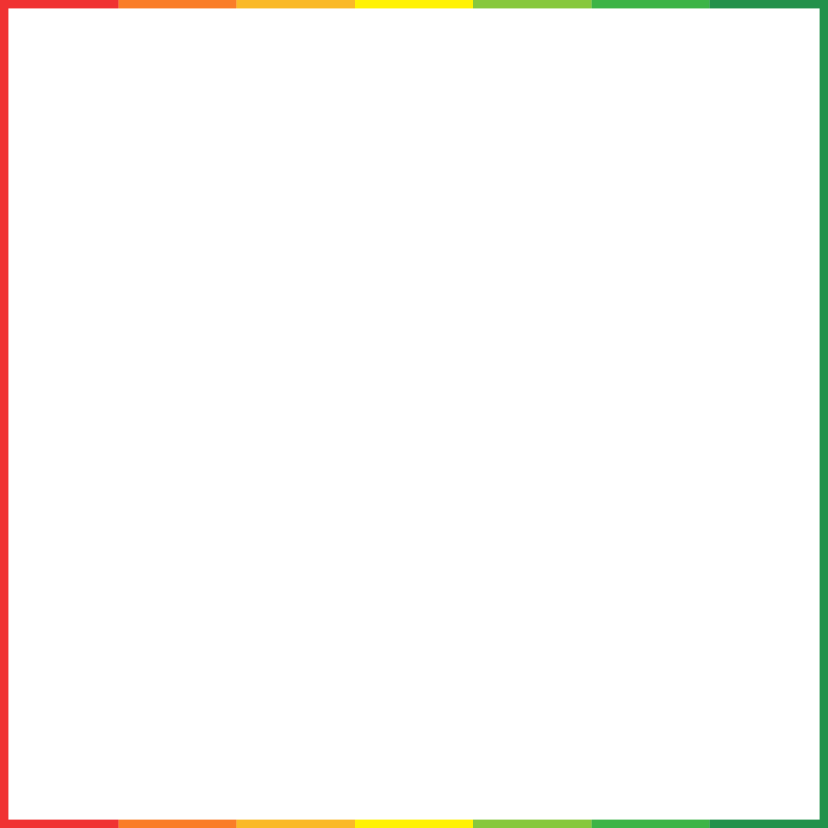 N° Réf. 2022 – R.ID 1
Nom du projet : Financement solidaire et participatif de rénovations énergétiques
Porteur : Financité
Personne de contact : Annika Cayrol
Financité
Objectifs :
Élaborer un mécanisme de financement participatif et citoyen via 2 mécanismes : une coopérative citoyenne + tiers investisseur (1/20)
Accélérer le rythme des rénovations de parcs immobilier
Public visé : 
ULB / univ
Pouvoirs publics + communautés
grand public
Livrables : 
Formule de financement innovante et fonctionnelle, applicable largement à d’autres projets de la transition énergétique, rassemblant plusieurs acteurs de la finance solidaire + mode d’emploi + évaluation dispositif + vidéo explicative
Projet pilote pour tester la formule de financement dans un plan châssis de l’ULB
Budget :
196.300 euros
Durée : 18 mois
01/2023 – 06/2024
6
Description du projet :
Réalisation de remorques vélo (8) présentant les métiers porteurs pour les travaux de réno (le public ciblé pourra y tester les métiers via des exercices manuels)
Exposition itinérante dans différents lieux en RBC des métiers RENOLUTION
Exposition chez différents partenaires
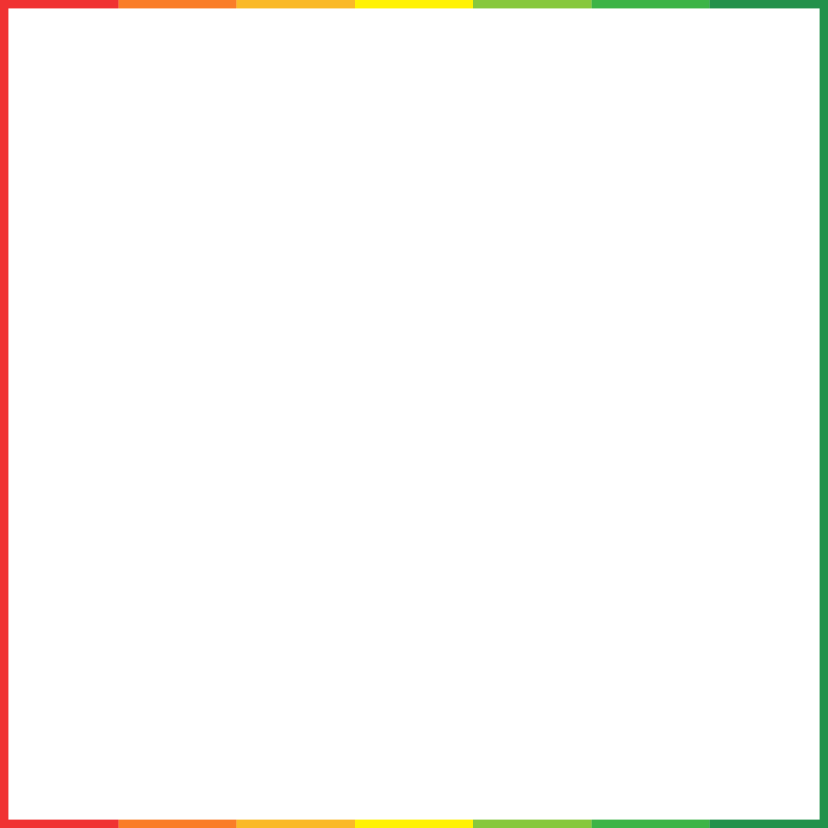 N° Réf. 2022 – R.ID 4
Nom du projet : Salon de la construction itinérant
Porteur : Construcity
Personne de contact : P. Vanginderdeuren
SalonItinérant
Objectifs :
Faire connaître et faire tester les métiers porteurs de la rénovation et en pénurie de main d’œuvre, via un salon itinérant qui irait au contact des publics-cibles les plus difficiles à toucher
Métiers porteurs : couverture/toiture, menuiserie, électricité, isolation, maçonnerie, sani-chauffage, conception technique
Public visé :
Chercheurs d’emploi, femmes, jeunes …
Public scolaire
Budget :
71.000 euros
Livrables : 
8 remorques vélo (stands) transformées selon EC
Exposition itinérante de promotions des métiers de la construction
Durée : 1 an
01/2023 – 12/2024
7
Description du projet :
Mise en œuvre d’un système de transition de l’économie sociale dans le secteur de la construction
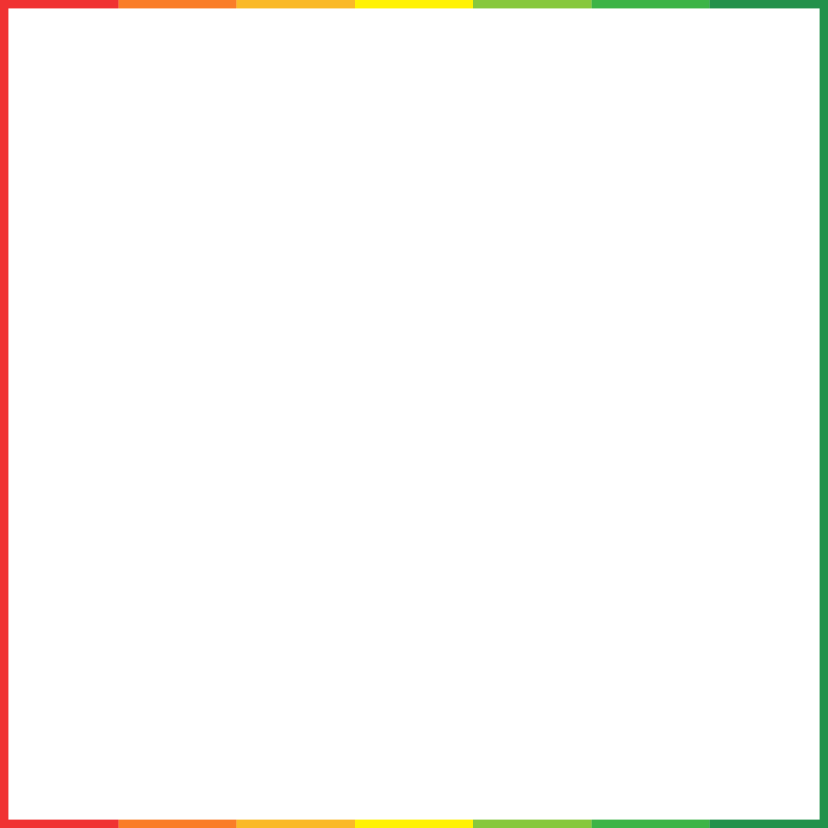 N° Réf. 2022 – R.ID 5 
Nom du projet : Mise à l’emploi
Porteur : Construcity
Personne de contact : P. Van Ginderdeuren
EcoSoc
Objectifs :
Mise à l’emploi, insertion socio-professionnelle, de personnes ECOSOC, dans des métiers de la construction en pénurie 
Insertion durable de chercheurs d’emploi - dans le secteur de la construction
Public visé : 
-chercheurs d’emploi ECOSOC +
-entreprises de construction classique
Durée :  2,5 ans
01/2023 – 08/2025
Livrables : 
10 ouvriers-couvreurs formés prêts à l’emploi pour des travaux d’isolation
Un parcours de transition de l’économie sociale au secteur classique, réplicable pour d’autres corps de métiers en pénurie
Budget :
180.000 euros
8
Description du projet : 
Etude de faisabilité d’une Prime Renolution Plus (outil juridico-financier) + étude d’un cas pilote pour des maisons unifamiliales passoires nrj/propriétaires précarisés. L’argent de la revente sert à la rénovation de la maison.
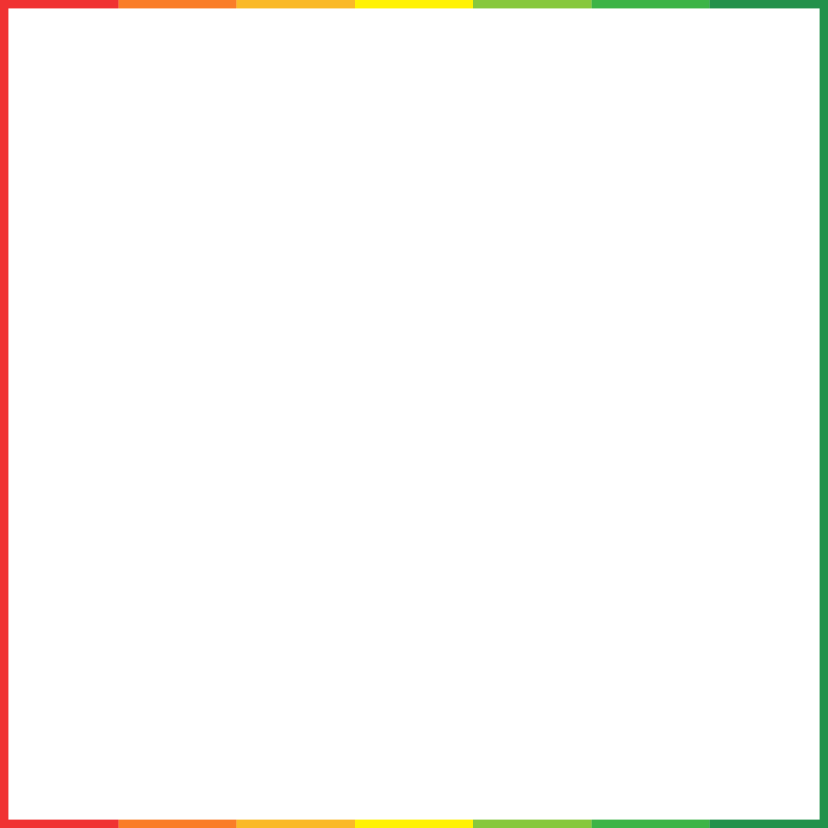 N° Réf. 2022 – R.ID 7
Nom du projet : Prime Renolution Plus
Porteur : CLTB - Community Land Trust
Personne de contact : A-L Wibrin
CLTB
Public visé :
Accompagnateurs du public cible
Opérateurs fonciers + institutions publiques
Durée : 3 ans
01/2023 – 12/2025
Livrables :
Pour opérateurs fonciers publics : modèle de convention (propriétaire/CLTB/association), de règlement, de calcul de prime
Pour accompagnateurs propriétaires : programme d’accompagnement +outils pédagogiques
Objectifs : 
Viser la rénovation de maisons « passoires énergétiques » appartenant à des propriétaires précaires économiquement, pour parvenir à un PEB de minimum C+ 
En parallèle, augmenter le stock de logements durablement accessibles/ logements sociaux
Permettre aux proprios précaires de rester dans leur logement en RBC
Budget :
197.000 euros
9
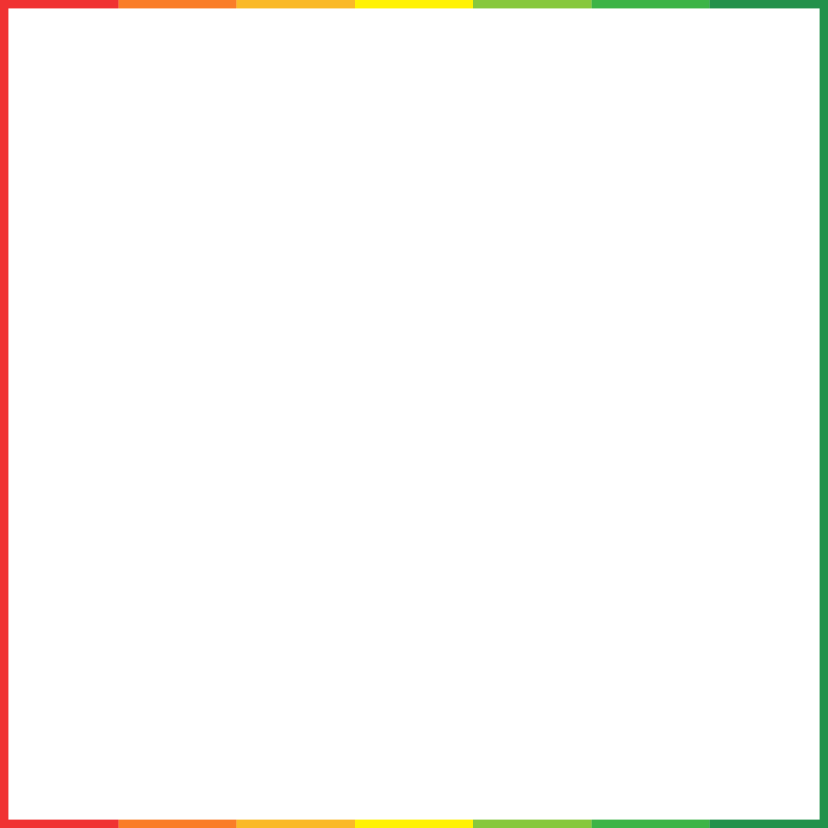 N° Réf. 2022 – R.ID 12
Nom du projet : FIX 2050
Porteur : FIX asbl
Personne de contact : Eva De Smedt
Description du projet :
Proposer aux écoles un plan de rénovation standardisé (5 étapes ) en développant un manuel/feuille de route ainsi qu’un accompagnement de l’équipe interne en charge de la gestion nrj du site
FIX2050
Objectifs :
Augmenter le nombre d’interventions nrj dans les écoles
Augmenter l’autonomie et la prise en main de la gestion nrj en interne
(via la constitution d’une équipe interne)
Augmenter le soutien externe/l’accompagnement
Budget :
199.999 euros
Public visé :
écoles
Livrables :
Manuel (numérique) de gestion de l'efficacité énergétique dans les écoles (en 5 étapes) 
Système de comptabilité énergétique
Test sur 10 écoles
Durée : 34 mois
01/2023 – 10/2025
10
Description du projet :
Développer et tester une méthodologie de rénovation collective, d’accompagnement de professionnels et de particuliers à réaliser des travaux groupés économiseurs d’énergie
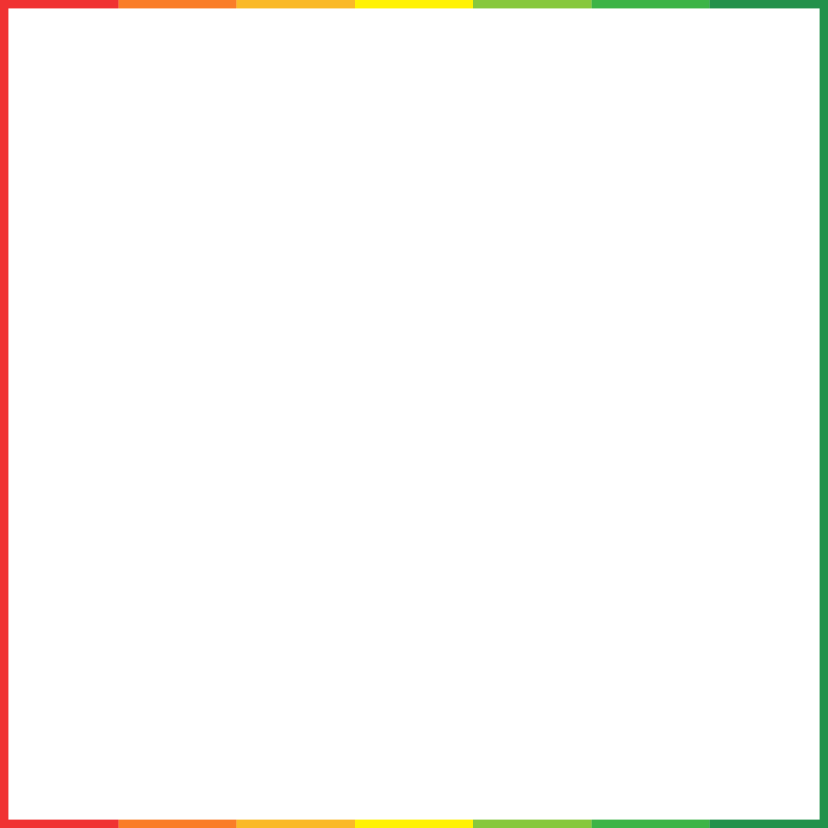 N° Réf. 2022 – R.ID 14
Nom du projet : EcoReno Collective
Porteur : Habitat et Rénovation
Personne de contact : Caroline Davreux
Objectifs :
Faciliter et rendre accessible la rénovation énergétique de 6 à 25 logements, issus de plusieurs immeubles et propriétaires, grâce à une économie d’échelle
ECORéno
Livrables :
Outils de sensibilisation et de com 
Outil de screening de l’état d’un logement
Cartographie type immeuble
Cdc par poste de travaux
Conventions types avec corps de métiers
Convention de renouvellement de bail entre AIS et proprio
Guide méthodologique
Capitalisation de l’expérience
Public visé :
AIS propriétaires bailleurs et gestionnaires
Budget :
307.006 euros
Durée : 3 ans
01/2023 – 12/2025
11
Description du projet :
Tester de manière opérationnelle et concrète, en Région Bruxelloise, la récupération et la remise en œuvre de matériau isolant de récupération à l’échelle du particulier. Organiser des chantiers pilotes.
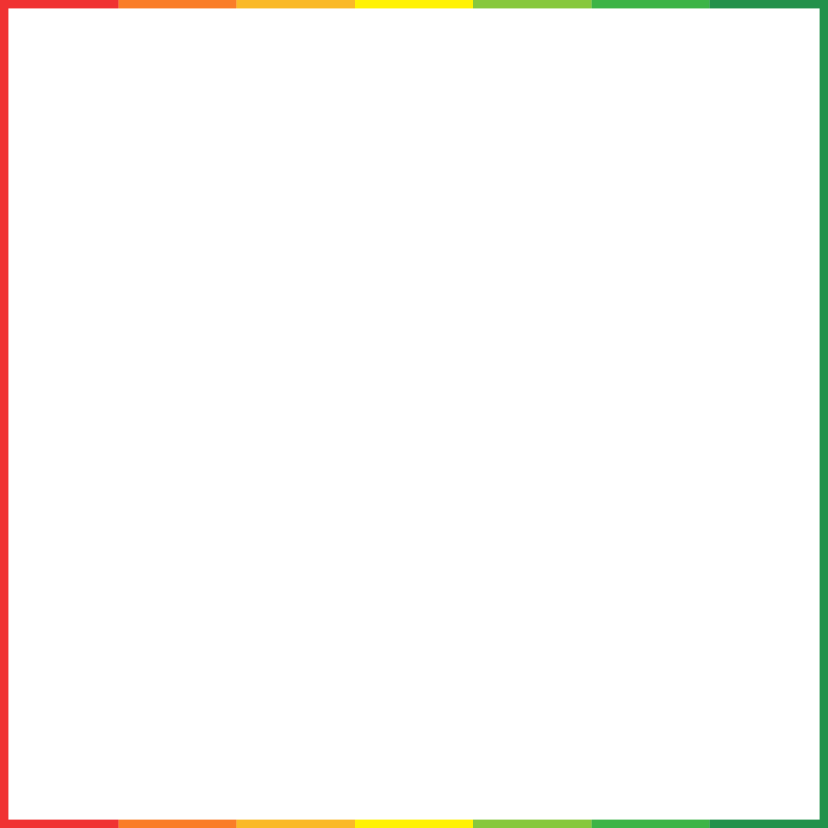 N° Réf. 2022 – R.ID 23
Nom du projet : Isolution
Porteur : ULB
Personne de contact : E. Mirachi et P. Hendrick
Objectifs : 
Enoncer des recommandations afin d’accélérer l’émergence d’un réel marché du matériau isolant de récupération/ soutenir la structuration d’une filière continue de matériaux de réemploi

Suivre le parcours des matériaux isolant de réemploi > structurer une filière
Etudier le potentiel de réemploi local de matériaux isolants dans différents types de bâtiments (10 typologies) 
Opérer un matching entre la collecte de matériaux, les stocks disponibles et les logements-chantiers (EC)
ISOLUTION
Budget :
470.326 euros
Public visé : 
PRO, EC.sociale ouvriers insertion, Résidents
Livrables : 
L1 :Laboratoire équipé d’une machine spécialisée TCRMDn (test conductivité matr)
L2 : Outils didactiques : fiche info RENO conseil de mise en oeuvre d’isolants de réemploi sur  base de 10 logements bruxellois + vidéo pour technique + arbre décisionnel (choix matr)
L3 : Réalisation de chantiers pilotes avec des isolants de réemploi (11 potentiels)
L4 : Etude des sources de matériau isolant de récupération
L5 : Capsules en vue de la dissémination
12
Durée : 2 ans
1/2023 – 12/2024
FEBRUARI
JUNI
MEI
MAART
JANUARI
JULI
AUGUSTUS
APRIL
2023Timing
MAART - APRIL 2023
Ontvangst van de van blijken van belangstelling
MEI 2023
Ontvangst van de kandidaturen
JUNI 2023
Jury
…
…
…
Janvier
De betrokkenheid van de l’Alliantie
13
Bedankt!Vragen?